Argumentative Research Paper Outline Format
Each outlined paragraph must be done on a separate sheet of paper!
Outline-Intro Paragraph
Attention Grabber (shocking facts, stats, scenario)



Define/describe issue (background info)


Claim Statement
Intro
Outline-Body 1
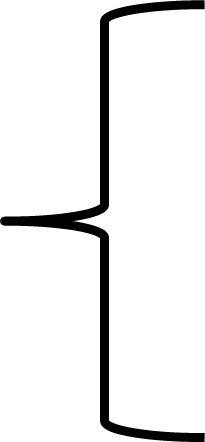 Parenthetical Citation
Evidence #1
Reasoning
Main Point 1
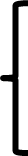 Parenthetical Citation
Evidence #2
Reasoning
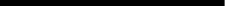 Transition
1 Sentence to transition to Main Point 2
Outline-Body 2
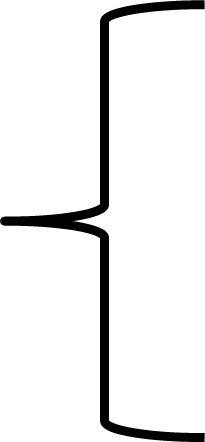 Parenthetical Citation
Evidence #1
Reasoning
Main Point 2
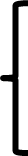 Parenthetical Citation
Evidence #2
Reasoning
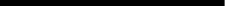 Transition
1 Sentence to transition to the Counter-Claim
Outline-Body 3
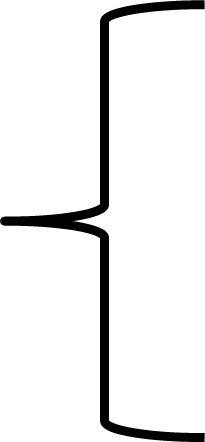 Evidence for 
Counter-Claim
Parenthetical Citation
Reasoning
Rebuttal (Main
Point #3)
Evidence #1
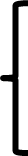 Parenthetical Citation
Counter-Claim
Reasoning
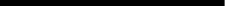 Parenthetical Citation
Evidence #2
Reasoning
Wrap-up
Statement of how your position is
more valid than the counter